VII SAPEA - Seminário de Apresentação do  Projeto de Engenharia Agronômica
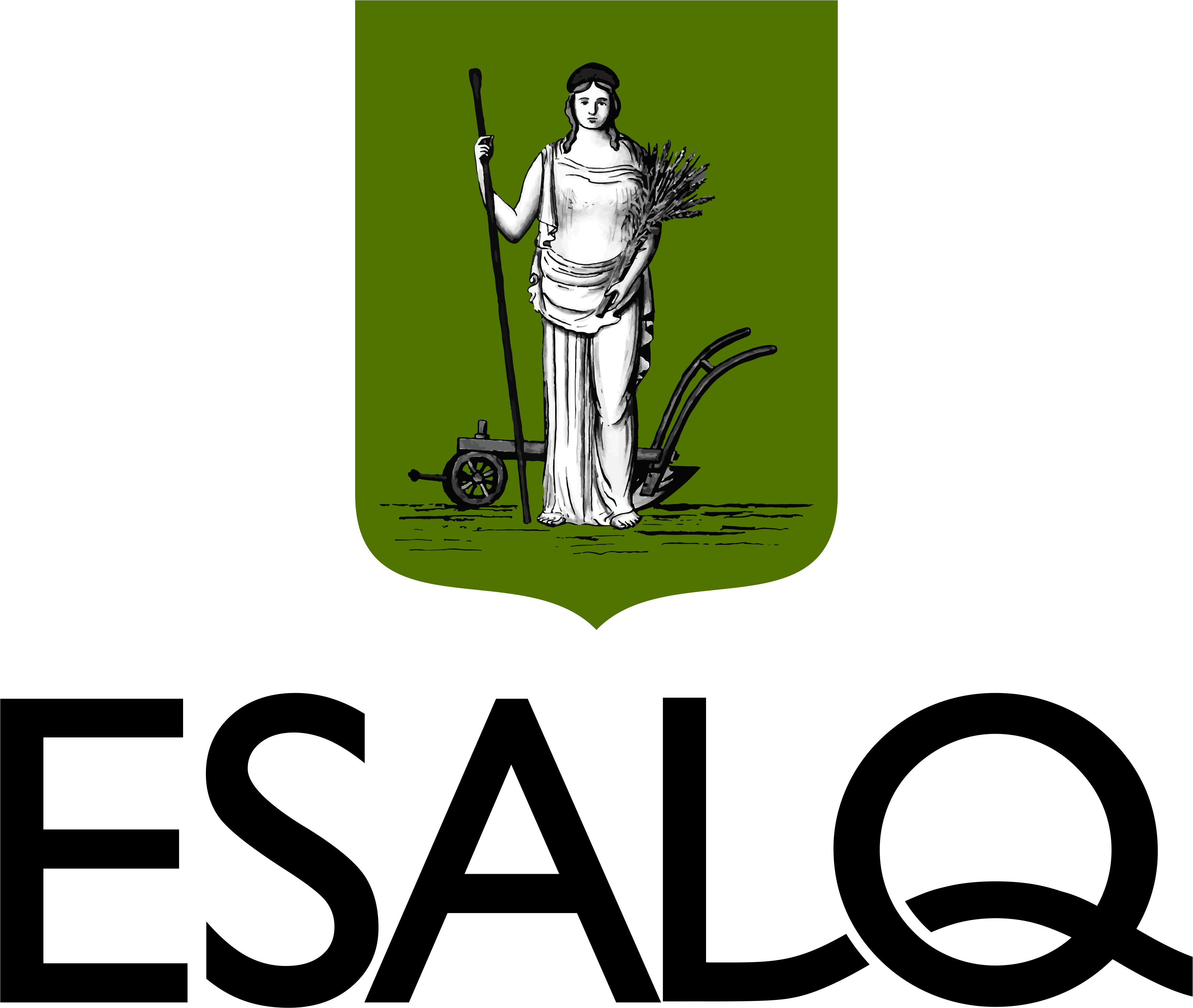 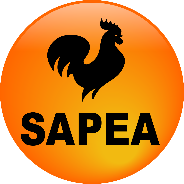 TÍTULO DO PROJETO
NESTA FONTE (ARIAL NARROW 20)
Nome Completo do Aluno1; Nome Completo do Orientador2 (se não houver orientador  apagar descrição)
1, 2 Escola Superior de Agricultura “Luiz de Queiroz”, Universidade de São Paulo, Piracicaba, SP. *e-mail só do aluno
Introdução
Objetivos
Objetivo Geral do seu projeto: 

Escreva seu objetivo principal aqui. 

Usar essa fonte
Complete com informações que julgar importantes para introduzir o conteúdo e destacar a importância do seu projeto.
Ilustração
Ilustração que represente seu projeto (gráfico, esquemas, mapa, tabelas, estatística, etc).  A utilização de esquemas visuais é bem vinda. Caso utilize alguma imagem da internet, citar a fonte.
Colaboração na disciplina:
Bibliotecárias: Ligiana C. C. Damiano e 
Eliana M. Garcia
Comunicação: Silvio D. D.  Bacheta
Responsável pela disciplina: Profa.  Rosebelly N. Marques 
Estagiários (as) PAE:  Charleni; Gabriel; Victor; Yasmin